Jazyk, řeč a komunikace
Ontogeneze lidské řeči
Mgr. Jiřina Jehličková
Biologické funkce pro osvojení řeči
Téměř u všech dospělých, jazykové centrum mozku spočívá v levé hemisféře, ale u dětí je mozek méně specializovaný (viz anatomie)
postupně, jak si dítě osvojuje jazyk, se centrum jazyka přesouvá do levé hemisféry
V prvních dvou letech života nejrychlejší růst mozku
Prenatální komunikace
Počátek vývoje dětské řeči nastává nejen v prvních hodinách po narození, ale již v prenatálním období
Plod v 6. měsíci reaguje na zvukové podněty
http://www.youtube.com/watch?v=Q0JMY17e5Dk
Prenatální komunikace
Prenatální komunikační zkušenosti
Specifická komunikace matky s dítětem – změny emočního stavu u matky vedou u dítěte ke změnám tepu a spontánních pohybů
Již tři dny staré děti reagují na hlas své matky
Vývoj lidské řeči
přípravné - předřečové období  - přibližně do 1 roku
křik, broukání, pudové žvatlání
napodobující žvatlání (přibližně od 6. měs.) - !neslyšící děti postupně žvatlat přestávají!
rozumění řeči 
vlastní vývoj řeči
Vývoj lidské řeči – předřečové období
První zvuky lidské řeči
První dotyky lidských rukou doprovázené akustickými stimuly → počáteční jazykový vstup→
odráží se v preverbálním – předřečovém  chování dítěte
(Hlasové, mimické, tělesné projevy dítěte, kterými již dítě může v raném věku komunikovat bez užívání slov)
Vývoj lidské řeči – předřečové období
První jazykové informace – proud akustických stimulů, má systémové vlastnosti, není nahodilý (rytmus řeči)
Přímý jazykový vstup
Nepřímý jazykový vstup = verbální komunikace vedená v přítomnosti dítěte přítomnost řeči je normální součástí života dítěte x co zdravotně postižené dítě ???
Vývoj lidské řeči – předřečové období
Počáteční stadia vývoje řeči
Receptivní vývoj
Produktivní vývoj
(Vágnerová, Průcha, Příhoda)
Vývoj lidské řeči – předřečové období
Receptivní vývoj
Produktivní vývoj
0-3 měsíce
Rozlišuje lidský hlas od jiných zvuků
Lokalizuje hlas matky
Reaguje očima, pohybyna verbální podněty
0-3 měsíce
Vydává reflexivní zvuky, pláče
Objevuje se broukání (kolem 8. týdne)
Směje se , když je spokojený, kříčí při nespokojenosti, hladu
Vývoj lidské řeči – předřečové období
Receptivní vývoj
Produktivní vývoj
4 – 8 měsíců
Reaguje na některé rozdíly v přízvuku slov a intonaci vět
Dítě rozpoznává slova ve větách, které předtím slyšelo
Komunikuje pomocí gest
Rozpoznává slova z vyprávění přečteného před dvěma týdny
4 – 8 měsíců
Objevuje žvatlání tj. opakování různých hlásek a slabik
Dítě odezírá z tváře mluvícího subjektu a napodobuje pohyby rtů a jazyka
Rozšiřuje se repertoár mimických pohybů tváře a gest rukou
Snaha dítěte navazovat i udržovat komunikační kontakt s matkou a blízkými osobami
Vývoj lidské řeči – předřečové období
Receptivní vývoj
Produktivní vývoj
10 – 12 měsíců
Rozumí některým výrazům
Reaguje na vyslovení svého svého jména
Je schopno rozpoznávat řeč v mateřském a v cizím jazyce
Reaguje v rituálních situacích (udělej pa pa)
10 – 12 měsíců
Vyslovuje první slova
Komunikuje s matkou a s jinými dospělými prostřednictvím úsměvu, pláče, gestikulace a jednoduchých řečových signálů
Vývoj lidské řeči – předřečové období
Okolo 10. měsíce nastupuje stadium rozumění řeči, dítě zprvu vnímá slovní celky globálně. ,,Dítě ještě nechápe obsah slov, ale slyšené zvuky asociuje s vjemem či představou konkrétní situace, která se často opakuje. Jeho rozumění se projevuje motorickou reakcí (,,Udělej paci, paci.“).  V tomto období je důležité poskytovat dítěti dostatek kontaktů s ostatními lidmi.“ (Klenková, 2006, s. 36)
Vývoj lidské řeči – Vlastní vývoj řeči
1 – 2 roky první skutečný verbální projev – slova, která představují celou větu, vyjadřují potřeby, přání, prosby (stadium emocionálně volní).
Postupně přenáší pojmenování na podobné předměty (např. „pipi“ znamenalo konkrétní hračku, postupně se přeneslo na označení slepice, ptáčka…),
napodobuje dospělé a samo si také opakuje slova (stadium asociačně reprodukční).
První věk otázek - “Co je to?“ opakuje často u jednoho předmětu několikrát, potřebuje slyšet slovo vícekrát, než se ho odváží napodobit.
Slovní zásoba ve 2 letech se může pohybovat v rozmezí 20 -  700 slov, jako průměrná se udává 200 - 400 slov, právě kolem 2. roku slovní zásoba výrazně narůstá.
Vývoj lidské řeči
2 – 3 roky – stadium rozvoje komunikační řeči, spojování výrazů navzájem, vytváří mluvní stereotypy, vznikají začátky větného vyjadřování.
V případě neúspěšného pokusu dítěte o komunikaci pozorujeme asi od 2,5 roku frustraci.
Vývoj lidské řeči
3 roky – stadium logických pojmů – označení, která byla spjata s konkrétními jevy, a která se v předchozím stadiu přenášela na jevy podobné se zevšeobecňují a stávají se slovem s určitým obsahem (např. výraz „pes“ – byl původně spojen s představou určitých jednotlivých psů, se stává označením pro psa vůbec).
V tomto období se objevují vývojové obtíže v řeči (dítě nemá vždy pohotově vhodný výraz, nezvládne vždy jeho realizaci, opakuje začátky slov, komolí slova, přeříkává se apod.) Tyto problémy postupně odeznívají, nutný je vhodný postoj dospělých (bez zesměšňování).
Okolo 3,5 let druhý věk otázek -  „Proč“ („Kdy“)
Slovní zásoba ve 3 letech se v průměru uvádí 1000 slov.
Vývoj lidské řeči
Přelom 3. – 4. roku – stadium intelektualizace řeči – tato etapa pokračuje celé období, kdy je člověk se schopen učit. 
Dítě si osvojuje nová slova, dochází k upřesňování významu slov, gramatických forem, rozšiřování slovní zásoby.
Řeč se zdokonaluje po stránce obsahové i formální (zvukové), zlepšuje se výslovnost i gramatická stavba vět.
Slovní zásoba ve 6 letech se v průměru uvádí 2 500 – 3 000 slov.
Vývoj lidské řeči
5 - 6 let
správná výslovnost, souvislé vyprávění, slovní zásoba 2500 - 3000 slov, verbální projev se blíží řeči dospělých
po 6 letech - verbální projev po zvukové i obsahové stránce odpovídá normě, rozvoj regulační funkce řeči, osvojování grafické podoby řeči
???
Vývoj lidské řeči
Každí dítě prochází individuálním vývojem řeči, který závisí na mnoha faktorech – prostředí,  mluvním vzoru, dědičnosti, typu nervové soustavy, zdravotním stavu, motorických schopnostech, intelektových předpokladech aj.
VÝVOJOVÁ NEMLUVNOST A OPOŽDĚNÝ VÝVOJ ŘEČI
Pokud dítě nemluví ve 3 letech nebo mluví výrazně méně než ostatní děti jde o opožděný vývoj řeči. Je nutné hledat příčinu opoždění, odborně vyšetřit a vyloučit jiné vady – sluchovou, zrakovou, poruchu intelektu, vadu mluvidel, autismus, centrální poruchu nervové soustavy.
Literatura
KLENKOVÁ, J. Logopedie. Praha: Grada.
KLENKOVÁ, J. Kapitoly z logopedie I a II. Brno: Paido, 1998.
KRAHULCOVÁ B., Dyslalie.
BEDNÁŘOVÁ, J. Diagnostika dítěte předškolního věku. Brno: Computer Press. 2008.
Literatura
PRŮCHA, J. Dětská řeč a komunikace. Praha: Grada, 2011.
DOHERTY-SNEDDON, G. Neverbální komunikace dětí. Praha: Portál, 2005.
ŠULOVÁ, L. Raný psychický vývoj dítěte. Praha: Karolinum, 2005.
VÁGNEROVÁ, M. Vývojová psychologie. Praha: Karolinum, 2007.
Literatura
Jak mluvit s dětmi od narození do tří let
HORŇÁKOVÁ, K; KAPALKOVÁ, S; MIKULAJOVÁ, M.
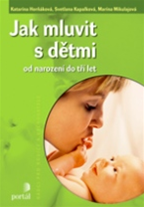